CNRIS
CNRIS 2.0
Challenges for a new generation of Research Information Systems
Summary
Context
CNR Information Systems
Ongoing activities
Conclusions
General context
Information Systems organization
CRIS interoperability:
Institutional Repository
Enterprise Resource Planning
Technology challenges: wider accessibility, need for certification and linkage with other knowledge bases
Source data bases
Research product archives
Research Management System (planning, monitoring, accounting)
Financial Accounting System
Human Resource Management System
Interoperability and data reusability
Commonly agreed policies

Organization, workflows, procedures

Adoption of standard metadata formats

Adoption (or definition) of authority files (e.g. for authors’ or organizations’ names)

Adoption (or definition) of persistent identifiers (e.g. for digital resources or authors)

Implementation of standard interfaces and protocols

Data quality control and certification
CNR Central Administration Information Systems
Access layer
Infrastructural services
Application access portal
Institutional web site
Informational web sites
Authentication
(LDAP)
Application system layer
Authorization
Enterprise Resource Planning
Business Intelligence
Services for the personnel
…
Workflow managemen
Accounting
…
SIPER
Research
SSO
HR
Enterprise Information Systems
Digital signature
Certified mail
Articles
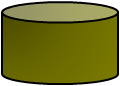 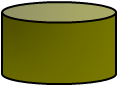 HR
Documents
Technical reports
Persistent Identifier register
....
Global architecture
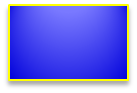 DWH CNR
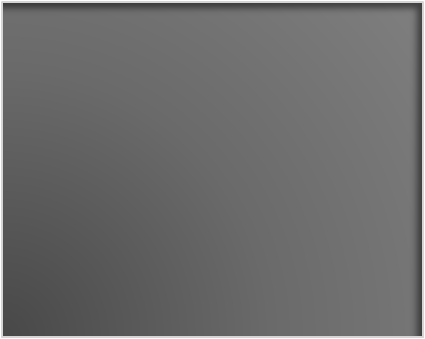 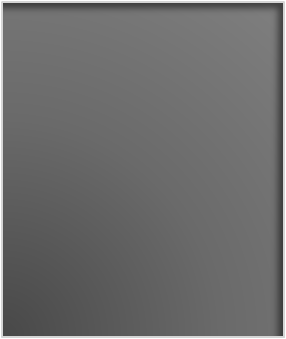 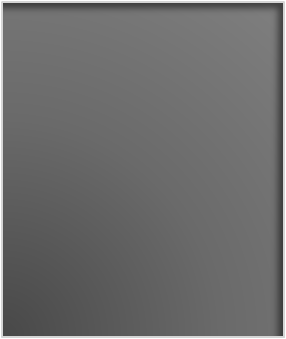 Administrative data bases
Administrative document management system
OA Research product archive
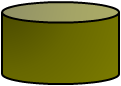 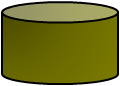 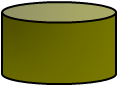 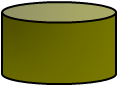 Accounting
Research
Protocol
ERP components 1/2
SIGLA (Financial Accounting)
Accounting
Financial Resource Planning
Job position management
Contract management
NSIP (Human Resource Management System)
Salaries
Careers
Online services for personnel (payrolls, income certifications, benefits, etc.)
Absences (holidays, illnesses, etc.)
ERP components 2/2
Research Management Systems
Information about Institutes and Departments
Project Management  
Scientific “Accounting”
Patents
Data Warehouse
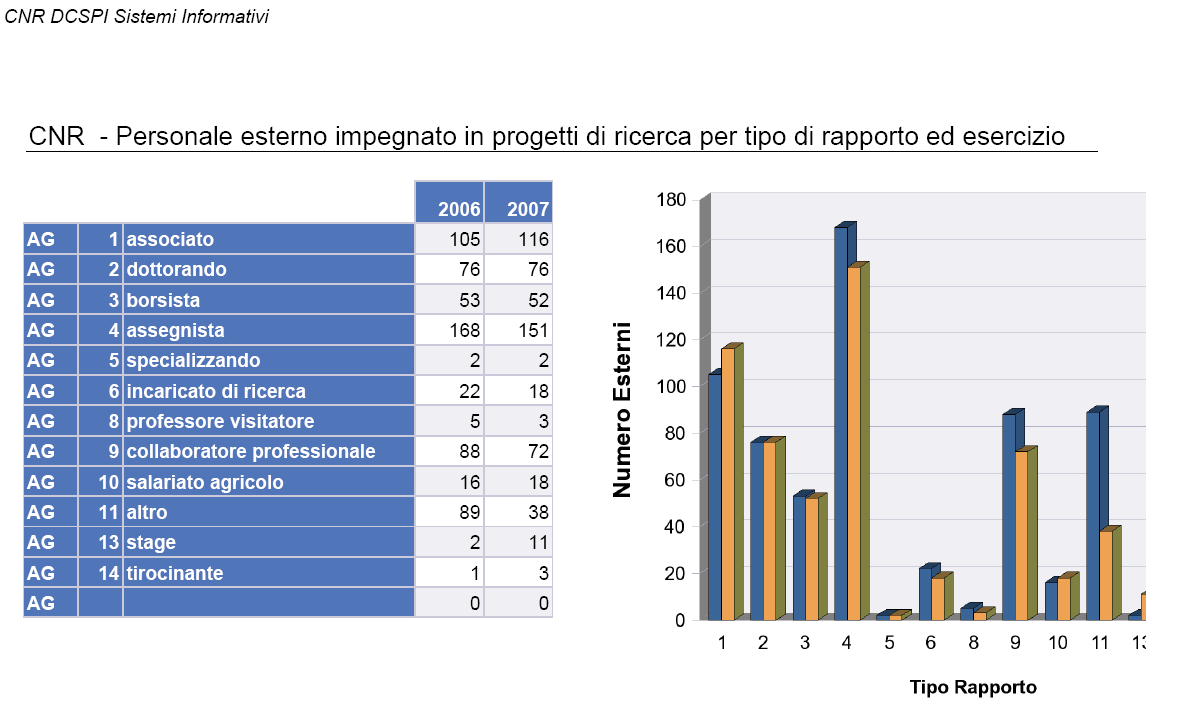 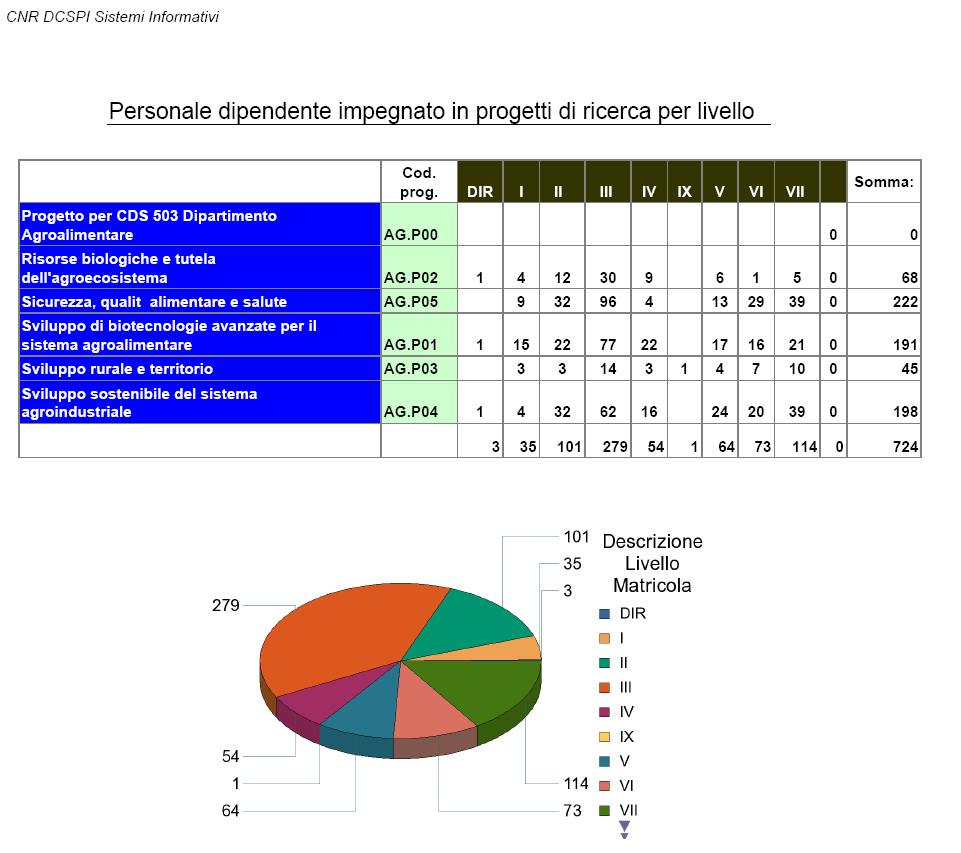 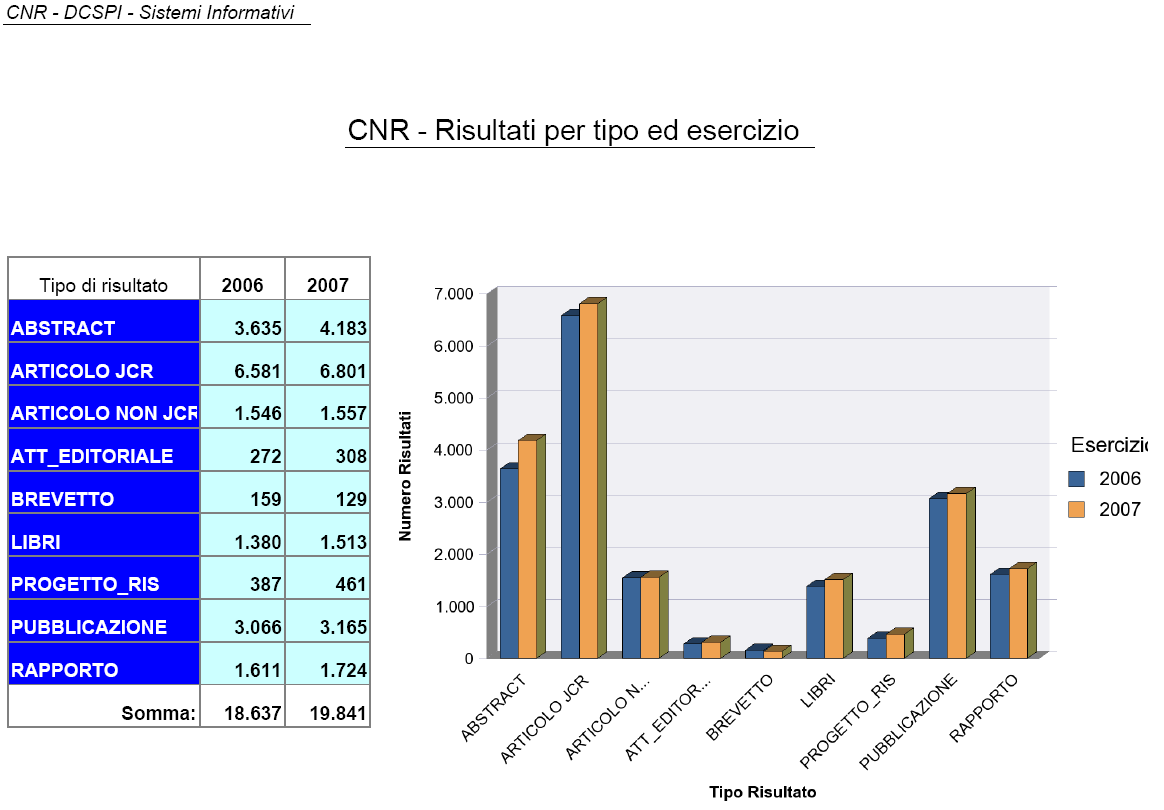 Software factory
A software factory has been established within CNR Central Administration

Development activities mainly based on open standards and open source platforms

Complete open-source-based infrastructure for software lifecycle management.
SCCM
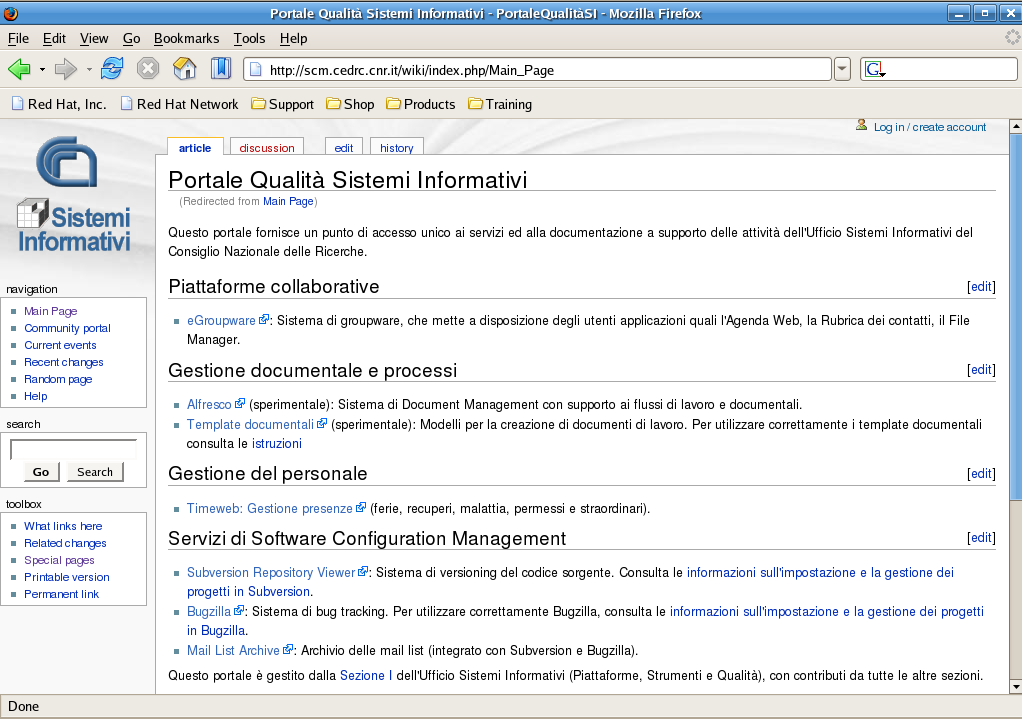 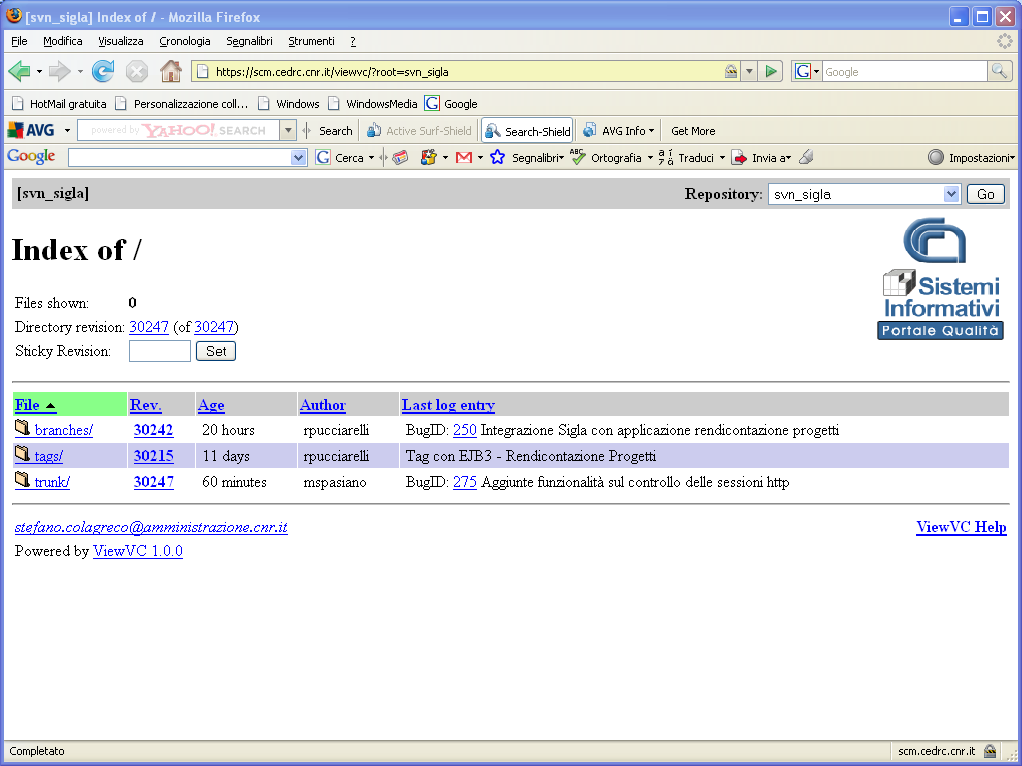 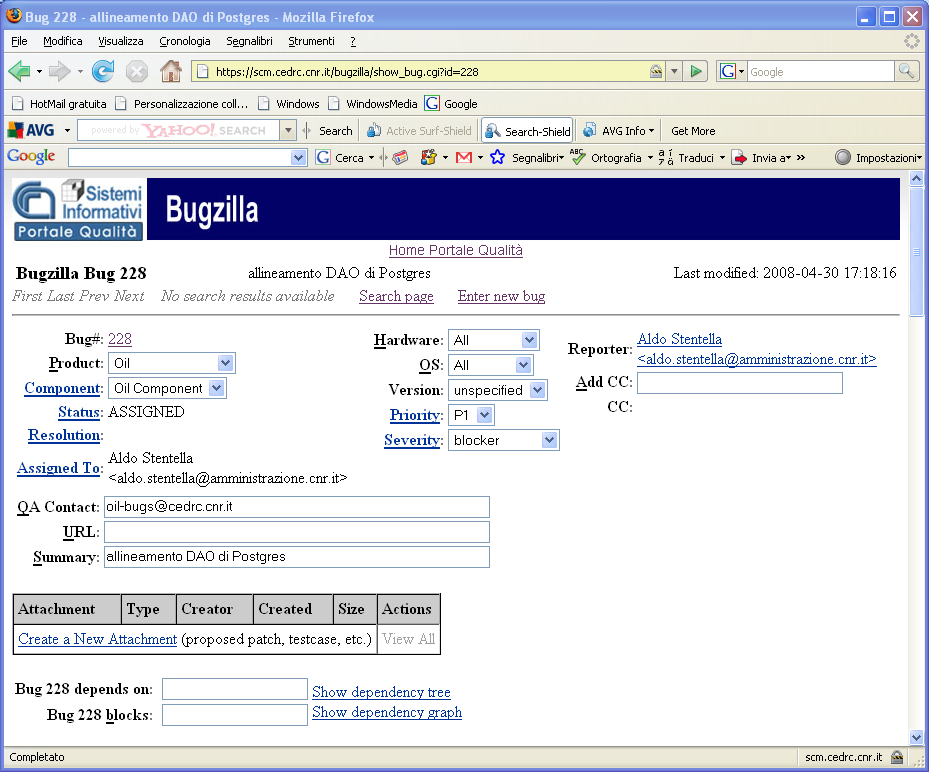 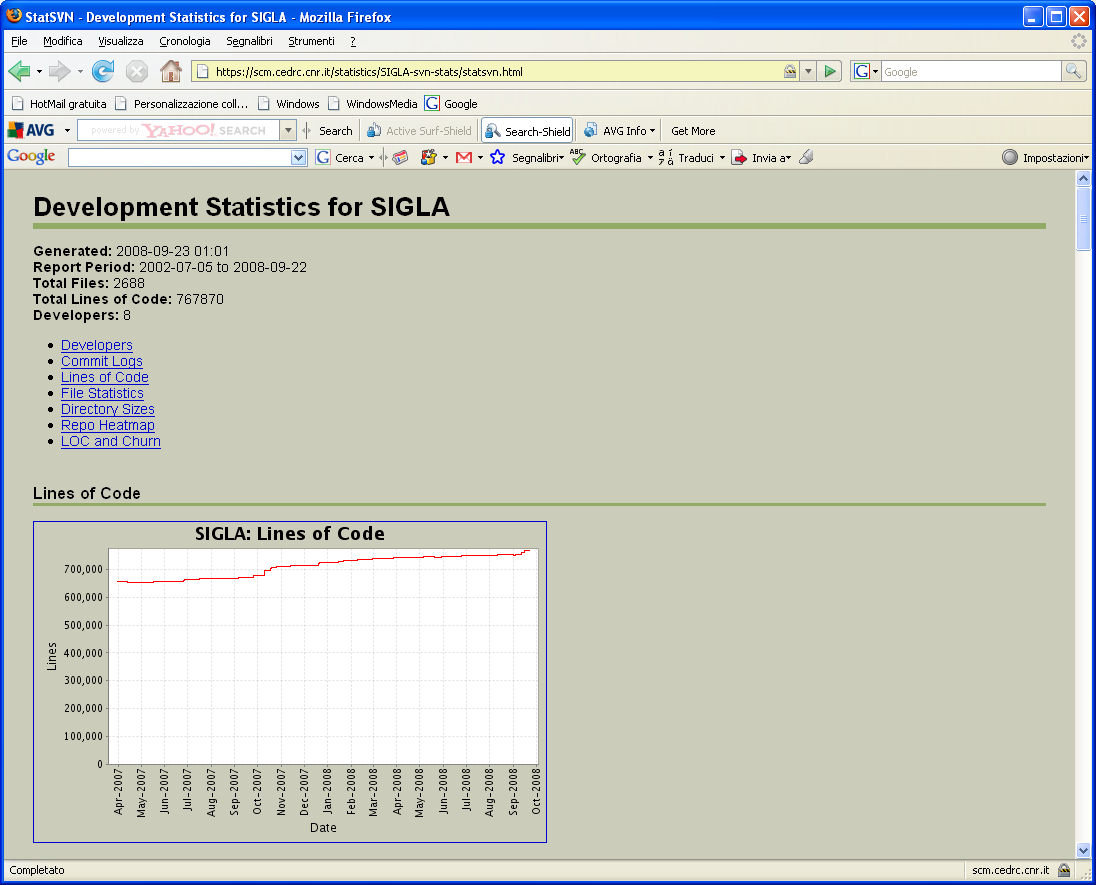 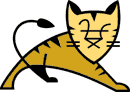 Apache 
Tomcat
OS products
Full coverage of all application domains and all phases of sw lifecycle
Significant cost savings
Ad hoc migration projects aimed at decommisioning legacy/proprietary applications
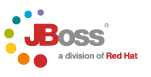 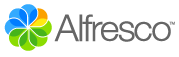 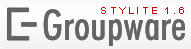 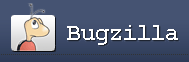 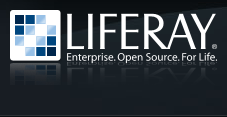 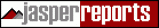 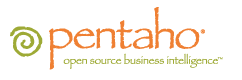 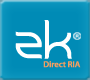 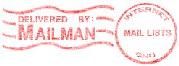 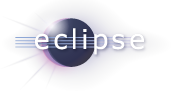 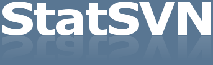 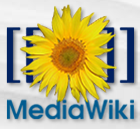 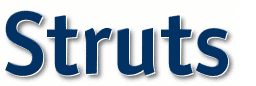 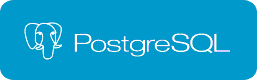 Ongoing initiatives
Criticalities of OA archives
interoperability at the policy, organizational and technological level (both at the internal – e.g. CRIS - and external level – e.g. national CRIS, etc.) 

extensive coverage of the institutional scientific production

quality control as regards the scientific contents of the deposited items

unique and persistent identification of works and authors

quality control and certification of the descriptive metadata (bibliographic and authority control)

version history tracking
Strategy
Foster cooperation and develop open technologies, which will favor the creation of a diffuse Information System network in the R&D field. This will allow the production of certified, verifiable and reusable data for all the stakeholders in the international R&D scenario

Share our experience and knowledge  (Information and Knowledge Sharing) with all the R&D players.
CNR’s environment: OA initiatives
Cooperation between the CNR’s libraries and the CNR’s organizational units providing ICT services have triggered some OA initiatives.


Outcomes: 
some specialized Open Archives of research products
Participation to national and international funded projects


CNR is carrying out activities for the implementation of an integrated system connecting all CNR’s OA research product archives
CNR’s Research Product Open Archive Working Group
CNR is going to establish a working group gathering experts in the fields of libraries, open archives, institutional repositories, CRISs and ICT

The goal is to define organization, policies and technical solutions for a CNR open archive of research products
Interoperability: Authors information
CNR is cooperating with other Italian institutions in order to establish authority control systems.

The goal is to produce certified data which can be used by institutions working in the field of R&D
JDIAM 1/2
JDIAM, Open Archive software featuring:
Customizable workflows
Customizable metadata sets
Authority file management
Document versioning
Document classification
Information retrieval
User profiling
Support to a hierarchical organization of digital libraries
Support to OAI-PMH
JDIAM 2/2
JEE technology platform
Currently using an Alfresco document repository but …
Supporting any CMIS compliant enterprise content management system (e.g. Nuxeo)
zKoss based user interface
Support for PID assignment
Conclusions and future work
Importance of the cooperative approach within a distributed environment

The results of our work may represent a starting point for future cooperative developments and are made available to the scientific community in order to ensure the maximum consensus about the choices to be made.